The New JavaFX Accessibility API
Steve Northover (Client Architect)
Felipe Heidrich (Principle Member of Technical Staff)
Java Client Group
Sept, 2014
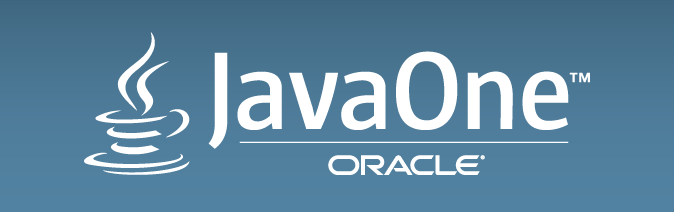 Copyright © 2014, Oracle and/or its affiliates. All rights reserved.
[Speaker Notes: This is a Title Slide with Java FY15 Theme slide ideal for including the Java Theme with a brief title, subtitle and presenter information.

To customize this slide with your own picture:

Right-click the slide area and choose Format Background from the pop-up menu. From the Fill menu, click Picture and texture fill. Under Insert from: click File. Locate your new picture and click Insert.


To copy the Customized Background from Another Presentation on PC
Click New Slide from the Home tab's Slides group and select Reuse Slides.
Click Browse in the Reuse Slides panel and select Browse Files. Double-click the PowerPoint presentation that contains the background you wish to copy.
Check Keep Source Formatting and click the slide that contains the background you want.
Click the left-hand slide preview to which you wish to apply the new master layout. 
Apply New Layout (Important): Right-click any selected slide, point to Layout, and click the slide containing the desired layout from the layout gallery. 
Delete any unwanted slides or duplicates.

To copy the Customized Background from Another Presentation on Mac
Click New Slide from the Home tab's Slides group and select Insert Slides from Other Presentation…
Navigate to the PowerPoint presentation file that contains the background you wish to copy. Double-click or press Insert. This prompts the Slide Finder dialogue box.
Make sure Keep design of original slides is unchecked and click the slide(s) that contains the background you want. Hold Shift key to select multiple slides.
Click the left-hand slide preview to which you wish to apply the new master layout. 
Apply New Layout (Important): Click Layout from the Home tab's Slides group, and click the slide containing the desired layout from the layout gallery. 
Delete any unwanted slides or duplicates.]
[Speaker Notes: This is a Safe Harbor Front slide, one of two Safe Harbor Statement slides included in this template. 

One of the Safe Harbor slides must be used if your presentation covers material affected by Oracle’s Revenue Recognition Policy 

To learn more about this policy, e-mail: Revrec-americasiebc_us@oracle.com 

For internal communication, Safe Harbor Statements are not required. However, there is an applicable disclaimer (Exhibit E) that should be used, found in the Oracle Revenue Recognition Policy for Future Product Communications. Copy and paste this link into a web browser, to find out more information.

http://my.oracle.com/site/fin/gfo/GlobalProcesses/cnt452504.pdf

For all external communications such as press release, roadmaps, PowerPoint presentations, Safe Harbor Statements are required. You can refer to the link mentioned above to find out additional information/disclaimers required depending on your audience.]
Program Agenda
Introduction / Overview
Fundamentals of Accessibility
Advanced Accessibility API
Making Your Code Accessible
Summary
1
2
3
4
5
What does it mean to be Accessible?
Accessibility is the degree to which a product, device, service, or environment is available to as many people as possible. Accessibility can be viewed as the "ability to access" and benefit from some system or entity. (*)
(*) http://en.wikipedia.org/wiki/Accessibility
Accessible Software
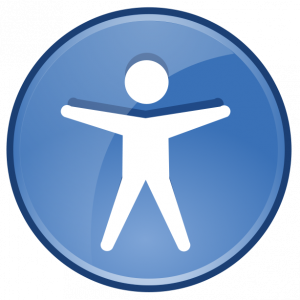 Accessible software aims to address :
Visual Impairments (*)
Auditory Impairments 
Motor/Mobility Issues
Seizures
Cognitive/Intellectual Impairments
Assistive technologies are often built into the operating system
Screen readers (*), high contrast themes (*), zoom capability etc.
Screen Readers
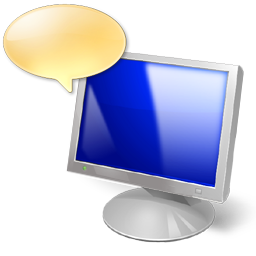 Speak the contents of a control
Provide their own concept of focus and traversal
Independent (but related to) normal focus and traversal
Interact with programs using platform specific keys
Examples:
VoiceOver, from Apple, for the Mac
Narrator, from Microsoft, for Windows
JAWS, from Freedom Scientific, for Windows
Accessibility and JavaFX
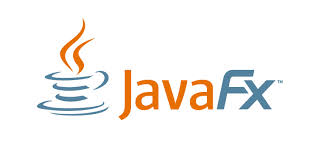 Accessibility API came late to JavaFX
Focus of the team was on implementing the controls
There was a lot of engineering turn over on the team
Prototypes were started but none were completed
Windows accessibility API was incomplete (until UIA)
Non-native solutions such as IA2 available (augments MSAA API)
Microsoft UIA only became available with Windows 7
Why is Accessibility hard to implement?
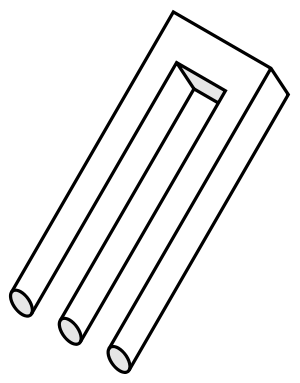 Requires a common portable JavaFX API
Must support many different kinds of controls
Many different controls causes explosion of API and concepts
Lots of different platform specific native code
Lack of documentation and native code examples
Need to determine behavior by experimentation
Implementation cross cuts different layers in the JavaFX
Implementers needs to be familiar with Glass, Controls, Skins …
Other Accessibility Implementations
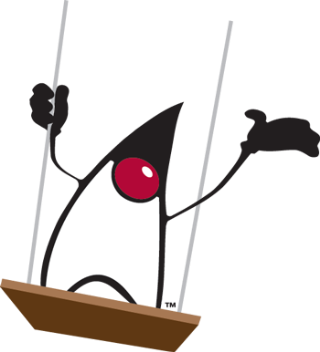 AWT/Swing
Relies on access bridge shared library and vendor support
Incomplete, considered by some to be buggy
Eclipse SWT
Uses native controls so gets native accessibility “for free”
Uses IA2 on Windows (not supported by Microsoft)
Some bugs and problems in the API and implementation
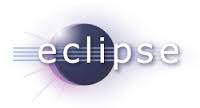 Design Goals for Java FX Accessibility
Provide a complete, minimal and unobtrusive API
Support native behavior and platform specific mechanisms
Use existing Java FX conventions and standards
Ensure the implementation has a low overhead
Implement accessibility for all built-in FX controls
Prove that the API is complete and full featured
Allow developers to make their own controls accessible
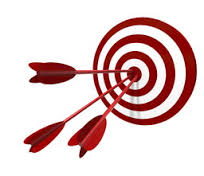 JavaFX Accessibility: A Lightweight Implementation
FX Nodes (API)
Accessible Objects
(no state, non-API)
Windows (UIA)
Stage
Scene
Role= Scene
1 to 1
Group
Role=Parent
Button
Mac
(NSAccessible)
Role=Button
Labeled Text
Role=Text
Accessibility Design Goals Realized
Use Node runtime and inheritance hierarchy
Avoid shadow hierarchies (decrease complexity, footprint)
Use FX properties, methods and subclassing
Ensures that FX Accessibility is CSS and FXML friendly
Low overhead implementation
Run code and create objects when Screen Reader is active
No Screen Reader == No Accessible Code Executed
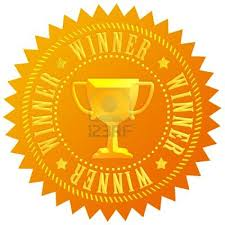 Fundamentals of Accessibility
The JavaFX Accessibility API
Oracle Confidential – Internal/Restricted/Highly Restricted
The Fundamental Accessibility API
A simple set of properties to solve the most common cases
 
Node#accessibleRoleProperty()
Node#accessibleRoleDescriptionProperty()
Node#accessibleTextProperty()
Node#accessibleHelpProperty()
Label#labelForProperty()  (not a new property)
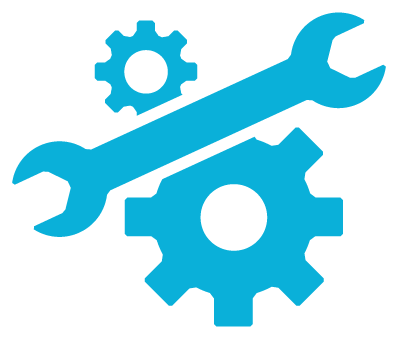 The Accessible Role Property
Role is a Node property, type enum (AccessibleRole)
The Role tells the Screen Reader the “kind of control”
One to one mapping between role and control
Like a Java class, roles are inherited and do not change
Screen reader normally speaks the role (ie. says “Button”)
Some values the role might have:
AccessibleRole.HYPERLINK (used by javafx.scene.control.Hyperlink)
AccessibleRole.TABLE_VIEW (used by javafx.scene.control.TableView)
[Speaker Notes: It should say the role defines how the screen reader will interact with the node, it defines the Attributes and Actions the node should support.
No need to say it is property.]
Setting the Role (Once, During Creation)
public Button(String text, Node graphic) {
        super(text, graphic);
        initialize();
 }
 private void initialize() {
        getStyleClass().setAll(DEFAULT_STYLE_CLASS);
        setAccessibleRole(AccessibleRole.BUTTON);
 }
When should I set the role of a Control?
The role always set appropriately for built-in controls
The default role is AccessibleRole.NODE (or PARENT)
Both of these roles are ignored by the screen reader (nothing spoken)
Set the role for Nodes that are not a Controls
Choose the closest matching role  from the set of enums
Very often AccessibleRole.BUTTON is a good choice
“But my control is not a button, it’s a bouncing ball!”
[Speaker Notes: Not sure I want to say Node and Parent are ignored, this is an implementation detail which we can change in the future…]
The Role Description Property
Role is a Node property, type is String (default is null)
The property value is always null for built-in Controls
When null, the Screen Reader speaks native description
Together, role and role description allow customization
There are no user defined roles (AccessibleRole is an enum)
The Screen Reader speaks “Ball” instead of “Button”
“What about speaking the contents of my control?”
[Speaker Notes: Note, allowing in the screen reader to read the default role description minimizes the i18n work]
The Accessible Text Property
Accessible Text is a Node Property, type is String (default is null)
Tells the Screen Reader how to speak the contents of a control
Always null by default for built-in Controls
Controls speak the appropriate contents for the control
A button will speak the button text and the role (ie. “OK”)
A text field speaks the text contents or the grayed out prompt text
[Speaker Notes: Usually set for controls without text content, such as graphic-only buttons, image views, sliders, canvas. 
Note that images and sliders, when possible, can be described by an Label (using Label#labelFor)]
The Accessible Help Property
Accessible Help a Node property, type is String (default is null)
Used to provide a longer more detailed description of a control
Always null by default for built-in controls
When null, the tooltip text is provided to the Screen Reader
Extra help is provided when requested
Makes sense to default to the same value as the tool tip
[Speaker Notes: No need to say it is property. Can this be made simpler ?]
The “Label For” Property
“Label For” is a Label Property, type is Node (default is null)
The labelFor property was previously used for mnemonics only
Used to augment the description of TextFields and ComboBoxes
Often used for text fields that appear in configuration dialogs
Used to provide description for other kinds of controls
Most common controls are ImageView, Slider, ProgressIndicator
A Text Field that uses “Label For”
TextField field = new TextField("Smith");
Label label = new Label("Last Name");
label.setLabelFor(field);

When focused, the screen reader says:
“Last name, editable text,  Smith”
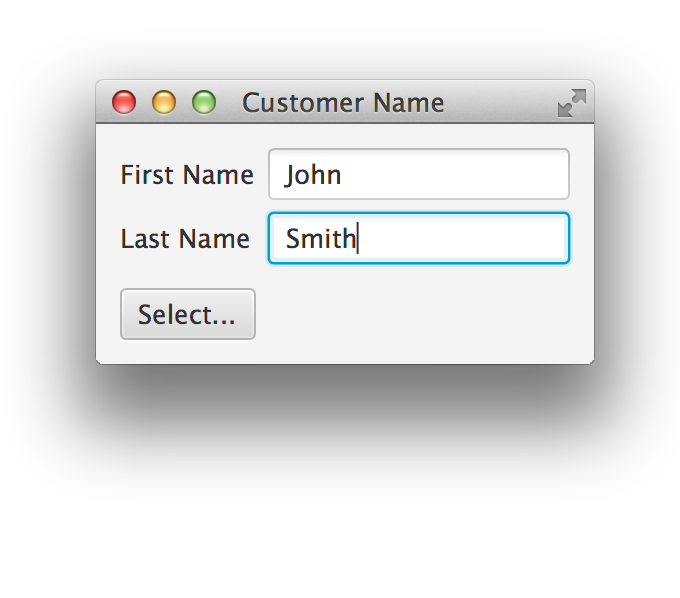 [Speaker Notes: Obviously the order the content is read, along with any extra information, depends on the screen reader.]
A Slider that uses “Label For”
Slider slider = new Slider(0, 100, 50);
Label label = new Label("Opacity");
label.setLabelFor(slider);

When focused, the screen reader says: 
“Slider Opacity, 50%”
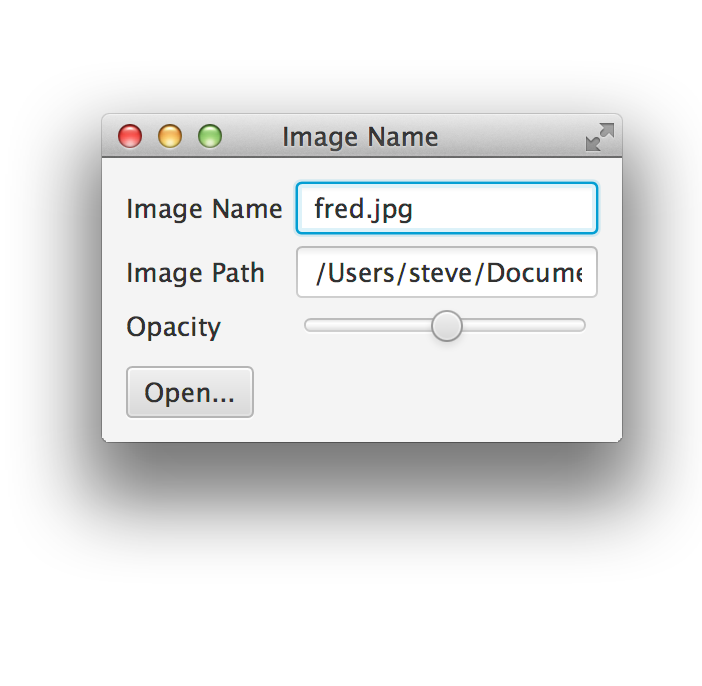 Advanced Accessibility API
The JavaFX Accessibility API
Oracle Confidential – Internal/Restricted/Highly Restricted
The Advanced Accessibility API
Supports direct interaction with the Screen Reader
Return a value to the Screen Reader
Perform an action on behalf of the Screen Reader
Notify the Screen Reader that a value has changed
Exposes the “Accessibility running” state
Determine whether accessibility is active
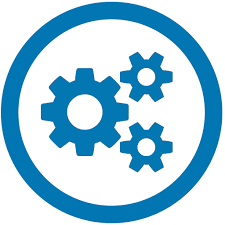 Accessible Methods: Called or Overridden
@override Object Node#queryAccessibleAttribute(AccessibleAttribute, Object...)

@override void Node#executeAccessibleAction(AccessibleAction, Object...)

void Node#notifyAccessibleAttributeChanged(AccessibleAttribute)
Accessible Enums: Arguments to the Methods
AccessibleRole (already seen)
BUTTON, CHECK_BOX, LIST_VIEW, ...

AccessibleAttribute
PARENT, SELECTED, TEXT, ITEM_AT_INDEX, ...

AccessobleAction
FIRE, EXPAND, COLLAPSE, SET_TEXT, ...
[Speaker Notes: Note that ITEM_AT_INDEX is a parametized attribute, SET_TEXT is a parametized action]
Return a Value to the Screen Reader
The Screen Reader requests the current state of a control
Different state is requested depending on the role of the control
Example:
Return the number of rows in a list control
Return the selected items in a list control
Some attributes the that might be queried:
AccessibleAttribute.ROW_COUNT
AccessibleAttribute.SELECTED_ITEMS
Overriding queryAccessibleAttribute()
@Override  public Object queryAccessibleAttribute(
    AccessibleAttribute attribute, Object... parameters) {
      switch (attribute) {
        case ROW_COUNT: return getRowCount();
        default: 
           super.queryAccessibleAttribute(attribute, parameters);
      }
}
IMPORTANT: Always call the super!
The Super: Node#queryAccessibleAttribute()
@Override public Object queryAccessibleAttribute(
    AccessibleAttribute attribute, Object... p) {
        switch (attribute) {
            case ROLE: return getAccessibleRole();
            case ROLE_DESCRIPTION: return getAccessibleRoleDescription();
            case TEXT: return getAccessibleText();
            case PARENT: return getParent();
            case BOUNDS: return localToScreen(getBoundsInLocal());
            case DISABLED: return isDisabled();
            case FOCUSED: return isFocused();
            default: return null;
        }
    }
}
[Speaker Notes: Also true for execute action, good stuff is inherit all thru the hiearchy]
Perform an Action on behalf of the Screen Reader
The Screen Reader requests an action be performed
Actions are platform specific request (might be voice activated)
Example:
Activate a button or traverse a hyper link
Expand a tree item or a title pane
Some actions that might be requested:
AccessibleAction.FIRE
AccessibleAction.EXPAND
[Speaker Notes: No need to say about the enum (it was said already), no need for the last example]
Overriding executeAccessibleAction()
@Override  public void executeAccessibleAction(
    AccessibleAction action, Object... parameters) {
        switch (action) {
            case FIRE: 
                fire();
                break;
            default: super.executeAccessibleAction(action);
        }
}
[Speaker Notes: Maybe added a action that shows parameterized action, such as SET_TEXT ?]
Notify the Screen Reader an Attribute has Changed
The application changes the value of an attribute
The screen reader must be informed (it cannot know)
Example:
Focus moves to a ListView, but the focus node is an item in the list
The user clicks on the (+) expansion indicator of a tree item
Some attributes that the program changes:
AccessibleAttribute.FOCUS_NODE
AccessibleAttribute.EXPANDED
AccessibleAttribute.VALUE
[Speaker Notes: No need to say about the enum (it was said already), no need for the last example]
Calling notifyAccessibleAttributeChanged()
public final DoubleProperty valueProperty() {
  if (value == null) {
    value = new SimpleDoubleProperty(this, "value", 0) {
      @Override protected void invalidated() {
        adjustValues();
        notifyAccessibleAttributeChanged(AccessibleAttribute.VALUE);
      }
    };
  }
  return value;
}
[Speaker Notes: Change the value in Spinner control]
Determine whether Accessibility is Active
Accessibility Active is a Platform property
type is Boolean (default is false, true when Screen Reader active)
Used to implemented UI to better suite accessibility
Examples:
Replace a chart or diagram with a table
Set additional nodes to be focus traversable
[Speaker Notes: No need to say about the enum (it was said already), no need for the last example]
Making a Circle Traversable
Circle circle;
...
circle.focusTraversableProperty().bind(
        Platform.accessibilityActiveProperty());
...
[Speaker Notes: Maybe added a action that shows parameterized action, such as SET_TEXT ?]
Making Your Code Accessible
Oracle Confidential – Internal/Restricted/Highly Restricted
A Quick Accessibility Check List
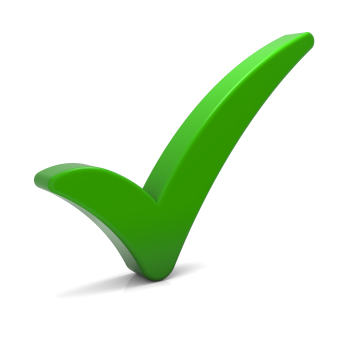 Use standard FX Controls as much as possible
Standard controls are highly configurable with CSS
Provide high contrast versions for custom CSS
Provide text equivalent for every non-text element
Use accessibleText, helpText and/or tool tips
Examples:  Provide text for ImageView, an animation that shakes etc.
Use “label For” to connect text fields and combos to labels
Ensure that important nodes are traversable from the keyboard
A Complete Example: Bouncing Balls
A Ball is a Circle that draws a radial gradient
By default, its role is NODE so nothing is spoken
Need to tell the user that it is a ball and speak its state
Balls can be selected in order to stop and start bouncing
Example Code
apps/samples/Ensemble8/src/samples/java/ensemble/samples/graphics2d/bouncingballs/BouncingBallsApp.java
[Speaker Notes: There is no built-in AccessibleRole.BALL role
Use the AccessibleRole.BUTTON role (best match)
Use roleDescription and accessibleText to describe the BALL
Start and stop bouncing when the user selects the ball]
Bouncing Balls
Bouncing Balls: The Unmodified Code
Only the Reset button is read
Nothing else is reachable, all other nodes are ignored
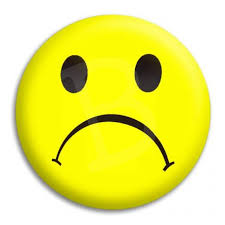 Demo: Nothing works
[Speaker Notes: There is no built-in AccessibleRole.BALL role
Use the AccessibleRole.BUTTON role (best match)
Use roleDescription and accessibleText to describe the BALL
Start and stop bouncing when the user selects the ball]
Using the Accessibility API Properties
…
ball.setAccessibleRole(AccessibleRole.BUTTON);
ball.setAccessibleRoleDescription("Bouncing Ball");
ball.setAccessibleText(text);
ball.setAccessibleHelp("This is bouncing ball, use the primary action to start animation");
…
Demo: The first cut at accessible bouncing balls
[Speaker Notes: Show Patch in Eclipse/Command Line]
Bouncing Balls: The “Free Native Traversal”
The balls can be traversed using Control+Option+Arrow
The Screen Reader will read each ball correctly
Ex. "First, Bouncing Ball”
Control+Option+Shift+N reads the accessible help
Same support on Windows (different shortcut keys)
Using Accessibility API to Enable FX Traversal
...
focusTraversableProperty().bind(
    Platform.accessibilityActiveProperty());
...
Demo: Balls can be traversed using the tab key
[Speaker Notes: Show Patch in Eclipse/Command Line]
Using the Accessibility API to Execute an Action
@Override public void executeAccessibleAction(
    AccessibleAction action, Object... parameters) {
        switch (action) {
            case FIRE: toggleAnimation(); break;
            default:
                super.executeAccessibleAction(action, parameters); 
        }
}
Demo: Balls can be activated by Screen Reader
[Speaker Notes: Show Patch in Eclipse/Command Line]
Bouncing Balls: The Final Code
All text content and functionality is available to the Screen Reader
Extra FX traversal is enabled only when Accessibility is active
Control+Option+Space is used to start the animation for a ball
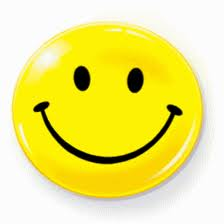 [Speaker Notes: There is no built-in AccessibleRole.BALL role
Use the AccessibleRole.BUTTON role (best match)
Use roleDescription and accessibleText to describe the BALL
Start and stop bouncing when the user selects the ball]
Summary
Oracle Confidential – Internal/Restricted/Highly Restricted
Which Accessibility API is Appropriate?
The fundamental API makes simple nodes accessible
Choose a role, set the role description, set the text, etc.
The advanced API is used for custom controls
Full featured: Used by FX to make built-in controls accessible
Remember: combining built-in controls gives an accessible result
Ensure that controls are accessible from the keyboard
Use the “label for” property to captures relationships
JavaFX Accessibility is Here
Supports native accessibility mechanisms
No extra shared library or jar is required
Implements accessibility for all built-in controls
Provides a minimal but complete API
Provides a simple API for the most common cases
Provides an advanced API for custom controls
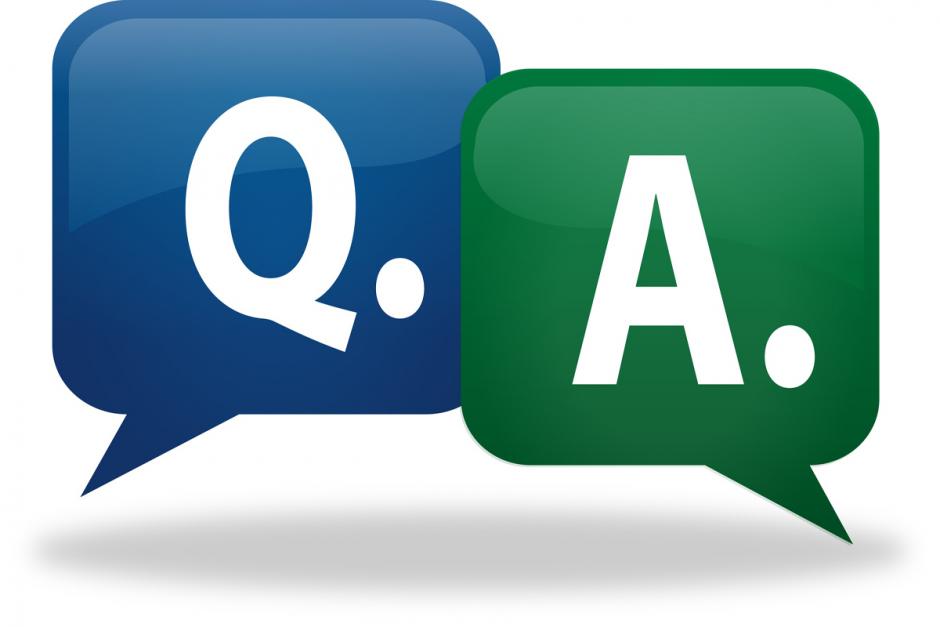 [Speaker Notes: This is a Safe Harbor Front slide, one of two Safe Harbor Statement slides included in this template. 

One of the Safe Harbor slides must be used if your presentation covers material affected by Oracle’s Revenue Recognition Policy 

To learn more about this policy, e-mail: Revrec-americasiebc_us@oracle.com 

For internal communication, Safe Harbor Statements are not required. However, there is an applicable disclaimer (Exhibit E) that should be used, found in the Oracle Revenue Recognition Policy for Future Product Communications. Copy and paste this link into a web browser, to find out more information.

http://my.oracle.com/site/fin/gfo/GlobalProcesses/cnt452504.pdf

For all external communications such as press release, roadmaps, PowerPoint presentations, Safe Harbor Statements are required. You can refer to the link mentioned above to find out additional information/disclaimers required depending on your audience.]
Oracle Confidential – Internal/Restricted/Highly Restricted